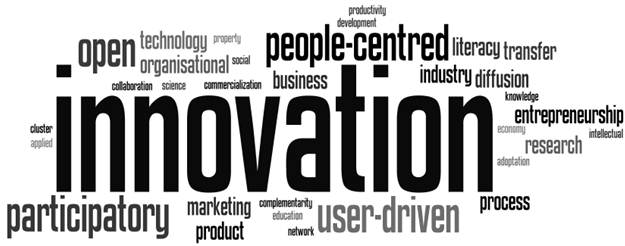 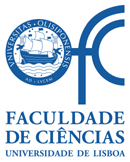 INOVAÇÃO, EMPREENDEDORISMO E TRANSFERÊNCIA DE TECNOLOGIA
FCUL – 2018/2019
Mestrado em Microbiologia
IST/FCUL


AULA 7
30 OUTIBRO 2018
Helena Vieira
Copyright ©
1st  K2B PITCH
VALUE PROPOSITION & BUSINESS CONCEPT
INNOVATION & NPD
FreshTEC - Revolutionizing Fresh Produce
 Case study
FRESHTEC HBS CASE STUDY
3 parts
1 defends 1 opinion (founder)
1 defends other opinion (CEO)
1 acts as investors
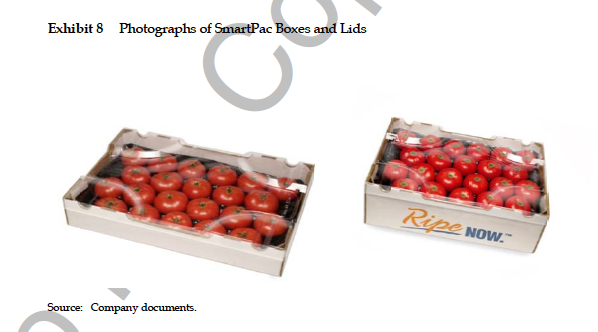 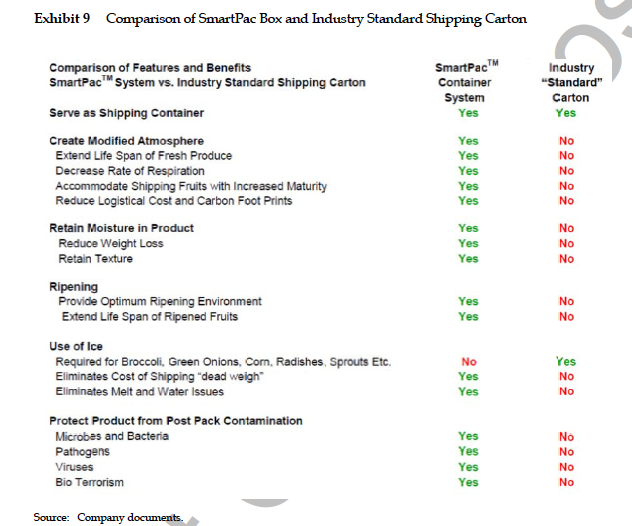 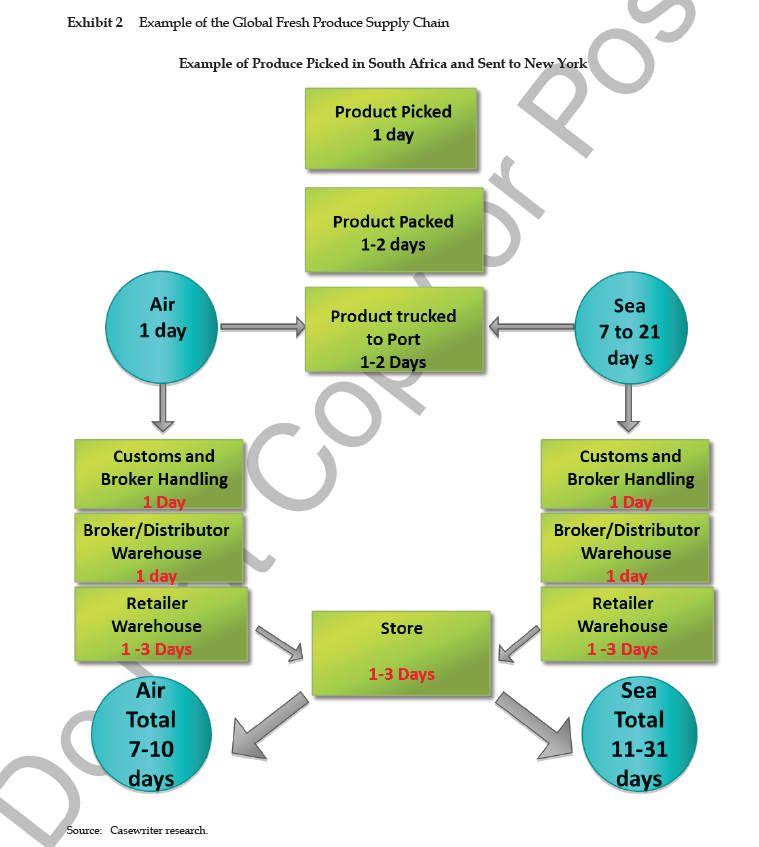 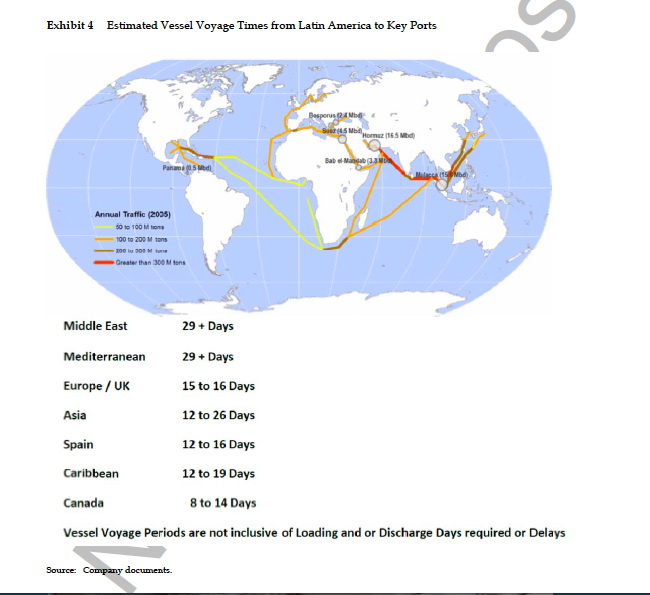 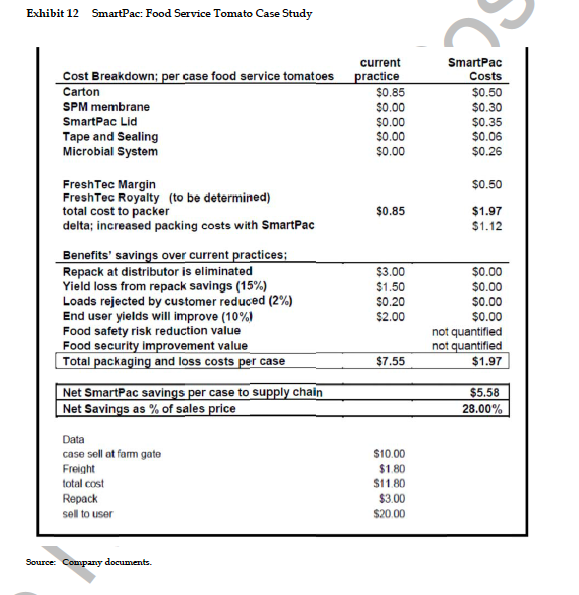